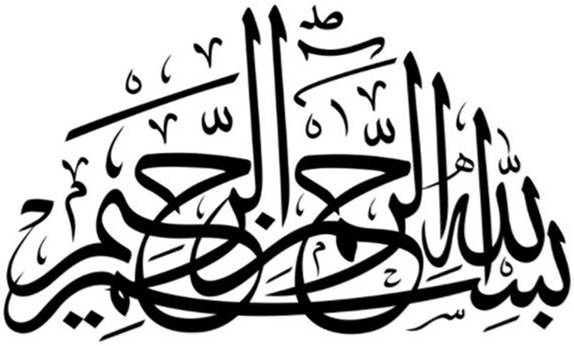 Counselling and Handling Difficult Patients and their Families
Motto Vision; The Dream/Tomorrow
To impart evidence based research oriented medical education
To provide best possible patient care
To inculcate the values of mutual respect and ethical practice of medicine
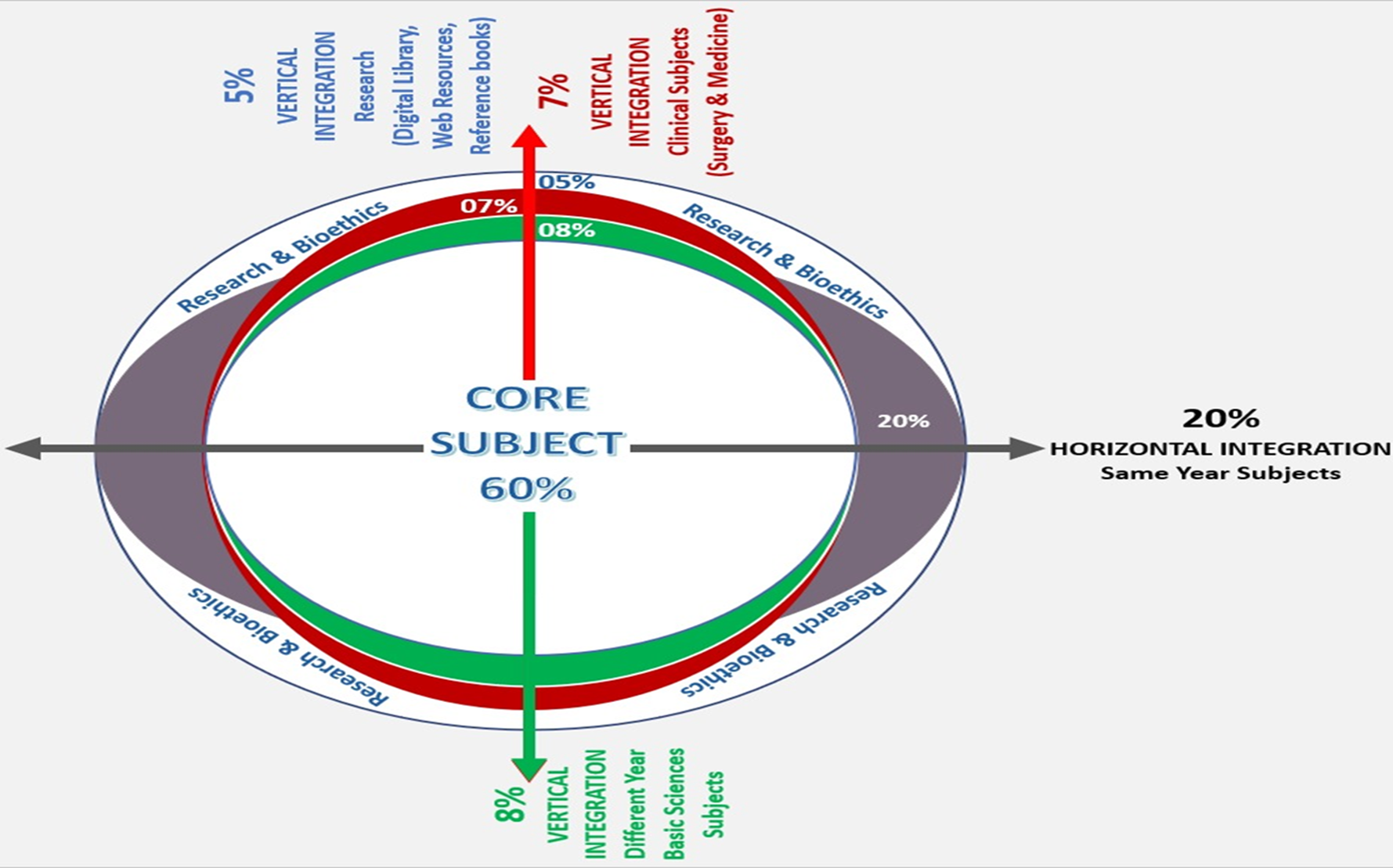 Learning objectives
At the end of the session students should be able to:

Elaborate the traits of good counsellor
Techniques to handle difficult patients and their families.
Handling in uncertain situations in clinical practice
What is Counselling
It is the technique that helps people help themselves  by the development of a therapeutic relationship between the counsellor and the patient or family member.
Core Concept
Objective
Its not an ordinary every day conversation, where one person asks for advice  and gets other person’s opinion on what to do.

Counselling is a limited supportive activity aimed at developing a person’s ability to decide upon and initiate a constructive change.
Core Concept
Aims of Counselling Session
Establish relationship of mutual trust, in which patient and family feels secure.
Give them a chance to seek clarification and explanation of issues
Provide an opportunity to express his/her feelings
Provide Reassurance
Core Concept
Achieve a deeper and clearer understanding on health related issue, based on evidence-based data. 
Identify various choices alongside the pros and cons through the discussion between counsellor and patient.
Help the patient make a decision that is suitable for him/her
Core Concept
Seek support of counsellor
Mobilize resources required  to implement solution
Learn the necessary skills to cope with the issue
Under NO CIRCUMSTANCES, the counsellor is expected to make decisions on behalf of the patient or the one counselled
Core Concept
Scenario
A 47 years old gentleman comes to you in distress. He has been using opioids and alcohol for several years, and increased their use after suffering a recent financial loss, despite his declining physical health.
How will you counsel him?
Vertical integration
Core Concept
Do’s of Counselling
Core Concept
Don’ts of Counselling
Do not ask WHY questions (implies interrogation )

Do not use OUGHT or SHOULD (implies moralization)

Do not blame the patient 

Do not compare patient experiences with your own.

Do not invalidate the patient’s feelings.
Core Concept
Don’ts of Counselling
Core Concept
Misconceptions About Counselling
Does not involve giving direct advice to patients

 Does not solve patients problem for them

 Does not challenge patients feelings and perceptions

 Does not impose the counsellor own views on patient

 Does not make people less emotional

Does not work to fulfill counsellors need to make people feel better
Core Concept
Benefits of Counselling
Core Concept
Handling Difficult Patients and their Families
Core Concept
Health professionals find certain type of patients and families difficult to deal with.
Having long, meaningless discussions
Waste precious time
Become too dependent
Ask for undue favors
Make unprofessional demands
Try to manipulate the doctor
Become angry when things do not go their way 
Become rude and behave aggressively 
Refuse diagnostic tests and treatment
Core Concept
Areas of Brain
Horizontal integration
Horizontal integration
Scenario
A 38 year old male patient, hypertensive and diabetic, visits hospital on a busy morning in outpatient department. The patient becomes irritable due to the long waiting hours in OPD and even after reassurance patient is not listening to staff and is being verbally abusive towards the staff.
How would you handle the difficult patient?
Vertical integration
Management
Have an understanding of biopsychosocial model and integrated health model.
Train yourself in principles of effective communication and counselling.
Learn relaxation techniques to manage your own anger and frustration.
Approach difficult patients with tolerance and patience and principles of active listening
Vertical integration
Do not take remarks being passed as personal insult.
Allow the patient and family to express their feelings and validate them as
“Your anger is understandable”
or
“Mujhe andaza hai kai yeh aap k liye kitna mushkil waqt hai”
Vertical integration
Offer a chair and calmer setting to discuss the issue at hand in detail.
Offer an apology or explanation for an unintended offence but do not appear defensive.
Always ask for assistance from colleagues or staff at the earliest signs of aggression.
Vertical integration
For difficult patients, define the objectives and duration of consultation in advance.
Offer referral to colleague or senior particularly, if you are not making any headway
Use humor while collecting further data, reassure undertake detailed physical examination
Involve friends, family in life of patient for support and to understand the patients’ issues
Vertical integration
Managing violence against healthcare personnel in the emergency settings of Pakistan: a mixed methods study         Muhammad Naseem Khan, Ikram Khan, Zia Ul-Haq, Mirwais Khan, Faryal Baddia, Fayaz Ahmad,Salman Khan, BMJ Open 2021;11
According to the definition by US National  Institute for Occupational Safety and Health, ‘workplace violence refers to violent acts, such as physical assaults and threats of assaults, directed towards persons at work or on duty’.

The study found significant improvements in confidence of healthcare personnel in coping with patient aggression, along with better job satisfaction and less burnout in the intervention hospital following the deescalation training.



doi:10.1136/bmjopen-2020-044213 1
Longitudinal Integration
Beneficience
Beneficence entails the obligation to act in the best interest of the patient and to promote their well-being. 
This principle underscores the importance of providing effective treatment, alleviating suffering, and prioritizing the patient's health and welfare.
Longitudinal Integration
MCQ
A  55 year old male patient has been diagnosed with terminal illness. The patient has been referred to the psychiatrist as the patient is unable to believe and is refusing treatment.  The psychiatrist counsels the patient and emphasizes on here and now thinking. What is the significance of "here and now thinking" in counseling this patient? 
It allows the patient to avoid confronting their emotions. 
It helps the patient focus on past experiences for comfort.
It emphasizes the importance of planning for the future despite the diagnosis.
It encourages the patient to identify present thoughts and feelings to facilitate problem-solving.
Answer: D
MCQ
2. During a busy clinic session, you encounter a difficult patient, Mrs. Johnson, who is repeatedly expressing dissatisfaction with her treatment and making unprofessional demands. Despite your attempts to address her concerns, she remains confrontational and agitated. What is the recommended approach for handling difficult patients like Mrs. Johnson? 

Respond defensively and assert authority to maintain control.
Ignore her complaints and continue with the medical examination. 
Offer a calm and empathetic response, validating her concerns and attempting to de-escalate the situation. 
Dismiss her from the clinic to avoid further disruption.
Answer: C
MCQ
3. A 32 years old female patient after knowing about her sons illness became verbally abusive and passed derogatory remarks against the doctor. The doctor also got angry and refused to treat the child. Which of the following is NOT a recommended approach for dealing with difficult patients?
Learning relaxation techniques to manage anger and frustration.
Seeking specialized training in handling difficult patients
Taking remarks personally and responding defensively. 
Training in effective communication and counseling skills
Answer: C
MCQ
4. You are a medical student completing a rotation in a busy emergency department. You encounter a difficult patient, Mr. Thompson, who presents with chronic back pain. Despite previous consultations and treatment options, Mr. Thompson remains dissatisfied with his care and is demanding stronger pain medication. He becomes increasingly agitated and refuses to cooperate with the medical team. What is the most appropriate initial step in handling Mr. Thompson's situation? 
Immediately administer the requested stronger pain medication to alleviate his discomfort. 
Acknowledge Mr. Thompson's concerns and attempt to de-escalate the situation by listening actively.
Ignore Mr. Thompson's demands and proceed with the standard treatment protocol. 
 Request assistance from security to restrain Mr. Thompson until he calms down.
Answer: B
References
Handbook of Behavioral sciences by Mowadat H.Rana, third edition
Thank You
ioprmu@gmail.com